СИСТЕМЫ → СИСТЕМНЫЙ ПОДХОД →ДЕЯТЕЛЬНОСТЬ == системно – деятельностный подход СДП
ИННОВАЦИЯ – 
нововведение, которое вносит новые элементы в среду внедрения и вызывает обновление в системы.
Среди зарубежных ученых – 

Э.Колли, 
А.Комбс, 
А.Маслоу
и др.
Среди отечественных известные еще с 20-х годов русские ученые

 Л.С.Выготский, Д.Б.Эльконин, В.В.Давыдов, Л.В.Занков 
и др.
Концепция СДП базируется на тезисах
Окружающий мир – объект познания учащихся, имеет системную организацию. Любые объекты его могут быть представлены как системы. Вне систем они существовать не могут.
1
Развитие систем подчиняется законам диалектики, она является основой и системных исследований.
2
Применение учащимися системных исследований возможно только на основе их собственной УД.
3
деятельность
Какова деятельность – такова и личность
Вне деятельности нет личности
Text
Text
личность
Собственная  УД школьников – важная составляющая СДП
УД становится источником внутреннего развития школьника, формирования его творческих способностей и личностных качеств.
РО с позиции концепции СДП
развивающим можно назвать обучение, 
в котором у учащегося – субъекта УД в зоне ближайшего развития 
на базе обыденного мышления и
 интеллектуальных способностей формируются 
теоретическое мышление и 
творческие способности
Сравнительная таблица успешности РО – ТО
Коммуникативные УУД
Познавательные УУД
Регулятивные УУД
Основные виды УУД
вопросы общения
общеучебные унив.д.
целеполагание
знаково-символические д.
планирование
логические унив.д.
прогнозирование
постановка и решение проблемы
контроль
коррекция
оценка
саморегуляция
самоопределение
Личностные УУД
смыслообразование
нравственно-этическая ориентация
Соответствие 
свойств 
универсальных 
действий 
заранее
заданным
требованиям
Соответствие 
возрастно-психологическим 
нормативным 
требованиям
Критерии оценки сформированности УУД:
Успешность формирования УУД  от правильной расстановки основных этапов:
выделение цели формирования УУД
1
организация ориентировки учащихся по реализации УУД
2
4
организация поэтапной отработки УУД
3
создание системы задач по решению вопросов УУД
4
5
5
определение связей УУД с содержание м предметных дисциплин
6
создание УМК для  работы по формированию УУД
Сравнительная таблица «Критерии анализа уроков РО и ТО»
Сравнительная таблица «Критерии анализа уроков РО и ТО»
Сравнительная таблица «Критерии анализа уроков РО и ТО»
Сообщение темы и цели
Актуализация знаний
Проблемное объяснение
Закрепление
Структура объяснительно-иллюстративного
метода обучения (ОИМ):
Контроль
Контроль
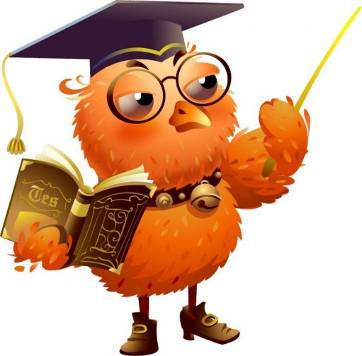 А. Дистервег, ХIХ век
«Сведений науки не следует сообщать учащемуся, но его надо привести к тому, чтобы он сам их находил, самодеятельно ими овладевал. 
Такой метод обучения наилучший, самый трудный, самый редкий. Изложение, считывание, диктовка против него – детская забава. Зато такие приемы и никуда и не годятся…»
предметное мышление (решение задач, проблем)
умение отличать известное от неизвестного;
умение в недоопределенной ситуации указать, каких знаний и умений не хватает для успешного действия;
умение формулировать предположения о том, как искать недостающий способ действия (недостающее знание);
находить информацию, недостающую для решения задачи, в литературе, у взрослых, в других источниках информации (в том числе, в поисковых компьютерных системах, словарях, справочниках и пр.).
владение способами внутригруппового и межгруппового взаимодействия при решении учебных задач;
умение презентовать свои достижения (превращать результат своей работы в продукт, предназначенный для других);
умение осуществлять продуктивное взаимодействие с другими участниками совместного исследования или учения (в том числе, пробы общения в сети Интернет);
умение понимать несложные научно-популярные тексты, выделяя в них существенное по отношению к предстоящей задаче;
способность воспринимать художественные произведения (литературные, музыкальные, изобразительного искусства), выступая в разных позициях (автора, зрителя, критика);
способность понимать позиции разных участников коммуникации и продолжать их логику мышления.
содержательная коммуникация (коммуникативная компетентность)
правильно, осознанно читать (про себя) простой научно-популярный текст (независимо от скорости); определять главную мысль текста; находить в тексте незнакомые слова, определять их значение разными способами, составлять простейший план несложного текста для пересказа; рассказывать несложный текст по плану, описывать устно объект наблюдения;
классифицировать объекты; использовать сравнение для установления общих и специфических свойств объектов; высказывать суждения по результатам сравнения;
представлять результаты данных в виде простейших таблиц и диаграмм;
читать простейшие картосхемы с внесенной туда информацией о природных и социальных объектах;
читать простейшие графики, диаграммы и таблицы, содержащие информацию об объектах и процессах;
находить в справочниках, словарях и поисковых компьютерных системах ответ на интересующий вопрос;
следовать инструкции по правильному применению приборов, инструментов и технических устройств в соответствии с их назначением и правилами техники безопасности;
работать с модельными средствами (знаковыми, графическими, словесными) в рамках изученного материала.
владение информацией (информационная компетентность)
способность осуществлять сознательный выбор заданий разного уровня трудности, материала для тренировки и подготовки творческих работ;
способность критично и содержательно оценивать ход своей предметной работы и полученный результат, сознательно контролировать свои учебные действия;
самостоятельность суждений, критичность по отношению к своим и чужим действиям и высказываниям, инициативность, способность и склонность к преобразованию сложившихся способов действия, если эти способы действий входят в противоречие с новыми условиями действования;
определять последовательность действий для решения предметной задачи, осуществлять простейшее планирование своей работы;
обнаруживать свои трудности в выполнении действия тем или иным способом; 
уметь на основе установленных ими причин ошибок подбирать задания, позволяющие самостоятельно корректировать выполнение действия известным им способом, определять объем таких заданий, способы их выполнения;
 предполагать, какие ошибки можно допустить при решении того или иного задания в рамках действия освоенными способами; 
определять степень сложности заданий; находить образцы для проверки работы; 
сопоставлять свою работу с образцом; оценивать свою работу по критериям, выработанным в классе;
сопоставлять свою оценку с оценкой другого человека (учителя, одноклассника, родителей); осуществлять свободный выбор продукта, предъявляемого «на оценку» учителю и классу, назначая самостоятельно критерии оценивания.
саморазвитие : учебная (образовательная) компетентность
УУД, выполняемые учащимися при включении их в учебную деятельность
УУД, выполняемые учащимися при включении их в учебную деятельность
УУД, выполняемые учащимися при включении их в учебную деятельность
УУД, выполняемые учащимися при включении их в учебную деятельность
Планируемые результаты:
три основные группы результатов
ЛИЧНОСТНЫЕ
МЕТАПРЕДМЕТНЫЕ
ПРЕДМЕТНЫЕ
Самоопределение:
внутренняя позиция школьника;
самоиндификация;
самоуважение и самооценка
Регулятивные:
управление своей деятельностью;
контроль и коррекция;
инициативность и самостоятельность
Основы научных
знаний
Опыт предметной
Де по получению
и преобразованию
нового знания
Смыслообразование:
мотивация (учебная, социальная);
границы собственного
знания и «незнания»
Коммуникативные:
речевая деятельность;
навыки сотрудничества
Морально-этическая
ориентация:
ориентация на выполнение
моральных норм;
способность к решению моральных
проблем на основе децентрации;
оценка своих поступков
Познавательные:
работа с информацией;
работа с учебными моделями;
использование знако-символических
средств, общих схем решения;
выполнение логических операций
сравнения, анализа, обобщения,
классификации, установления
аналогий, подведения под понятие
Предметные и 
метапредметные
действия с
материалом
Компетентность в планировании и подготовке уроков
высокий темп работы
концентрация и переключение внимания учеников
многообразие форм презентации материала
 Компетентность в управлении классом
максимальная включённость всех учеников
разнообразие форм работы и заданий 
сотрудничество между учителем и детьми 
Максимальное соответствие потребностям учеников
максимальный учет индивидуальных потребностей учащихся
дифференциация заданий по сложности и объёму
использование творческих заданий
Обеспечение активности и  самостоятельности учеников
самостоятельная работа в группах и парах
эмоциональная вовлечённость учеников
построение коммуникации между учениками
индивидуальная работа и обратная связь
Использование разнообразных методов оценивания
 разнообразие инструментов оценивания
оценивание для управления учебным процессом 
партнёрское, групповое и индивидуальное самооценивание
Стандарт преподавательских умений (New York State Professional Standards and Practices Board for Teaching, October 2007 )